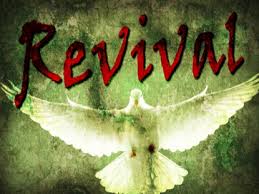 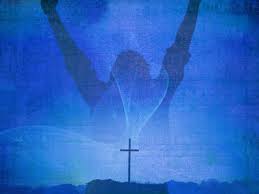 Ending 
a Drought.
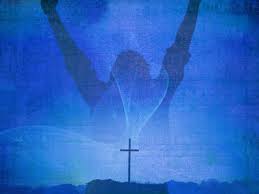 II. Revival means change.
Ezekiel 36:26—26 A new heart also 
will I give you,  and a new spirit 
will I put within you: and I will 
take away the stony heart 
out of your flesh, and I
 will give you an heart of flesh.
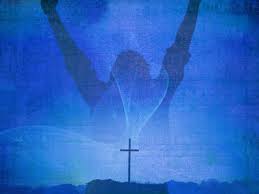 Call on 
the Lord v.1
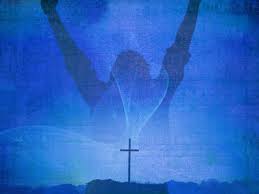 2. Confront 
the Issues. V.2-5
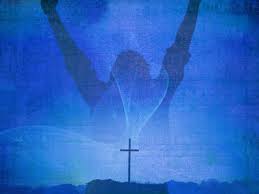 3. Bury the
Bones. V.12-14